PayAbility
Hi-Fi Prototype
Midpoint Presentation
Team: ThisAbility
[Speaker Notes: Musila: 2 minutes up to slide 4
Lynne: 2.5 minutes slides 5-7
Nicole: 1.5 minutes slides 8-9
Jorge: 1.5 minutes slides 10-12
Nicole: 1.5 minutes for live presentation]
Value Proposition
PayAbility aims to empower people with math learning disabilities to compare prices, stay within budget, and pay with exact change.
Problem
Over 5% of people have disabilities such as nonverbal learning disorder and dyscalculia, rendering them unable to do basic math calculations. In daily life, this makes it difficult to compare prices and pay for things while shopping.
Solution
To make paying easier and less stressful, the PayAbility app helps users compare prices, stay within budget, and pay with exact change.
Today’s Presentation
Heuristic Evaluation
Revised Design
Implementation
Live Demonstration
Heuristic Evaluation Results
New sketches: https://marvelapp.com/hifh9i
[Speaker Notes: Ended up going in a loop trying to figure out how to compare the two items in the prototype. I would click the manual tab and enter the pencil, and then press continue shopping and add the laptop but after I added the laptop, the compare prices screen didn’t come up and it was back to having no items in the cart. The comparison only came up if I clicked “add another item” under the barcode, which isn’t on the manual page and I overlooked it several times. Make this button more prominent and on the manual input page. 
On the compare screen where the comparison between items is shown, it is unclear what the “add item” button will do: is it adding one of these two items to the cart or is it adding another item to the comparison? 
 The compare items page “remove item” button seems to force more clicks than necessary. Removing items could be as simple as pressing an “x” next to the item
Not having a login, hinders the user in a number of ways: If they accidentally close the app, they may lose all of their information, and the Shop button can’t “learn” what dollars 
When I’m inputting a price manually, I can’t erase any of the numbers I’ve inputted if I make a mistake; you need a backspace button.
Users may not always want to add an item immediately after scanning it. There is no way to “undo” an added item or to check before adding it. 
T he screen where the user can swipe to select a payment option can be overwhelming as the possibilities of how to pay for something increases to extreme amounts as the total price goes up (so many different UI screens). To simplify this, the UI should ask the user what bills they have and how many of each they have, and then display the possibilities from there in order to prune the seemingly infinite combinations of payment options.]
Design Changes
“Compare Prices” Task Flow
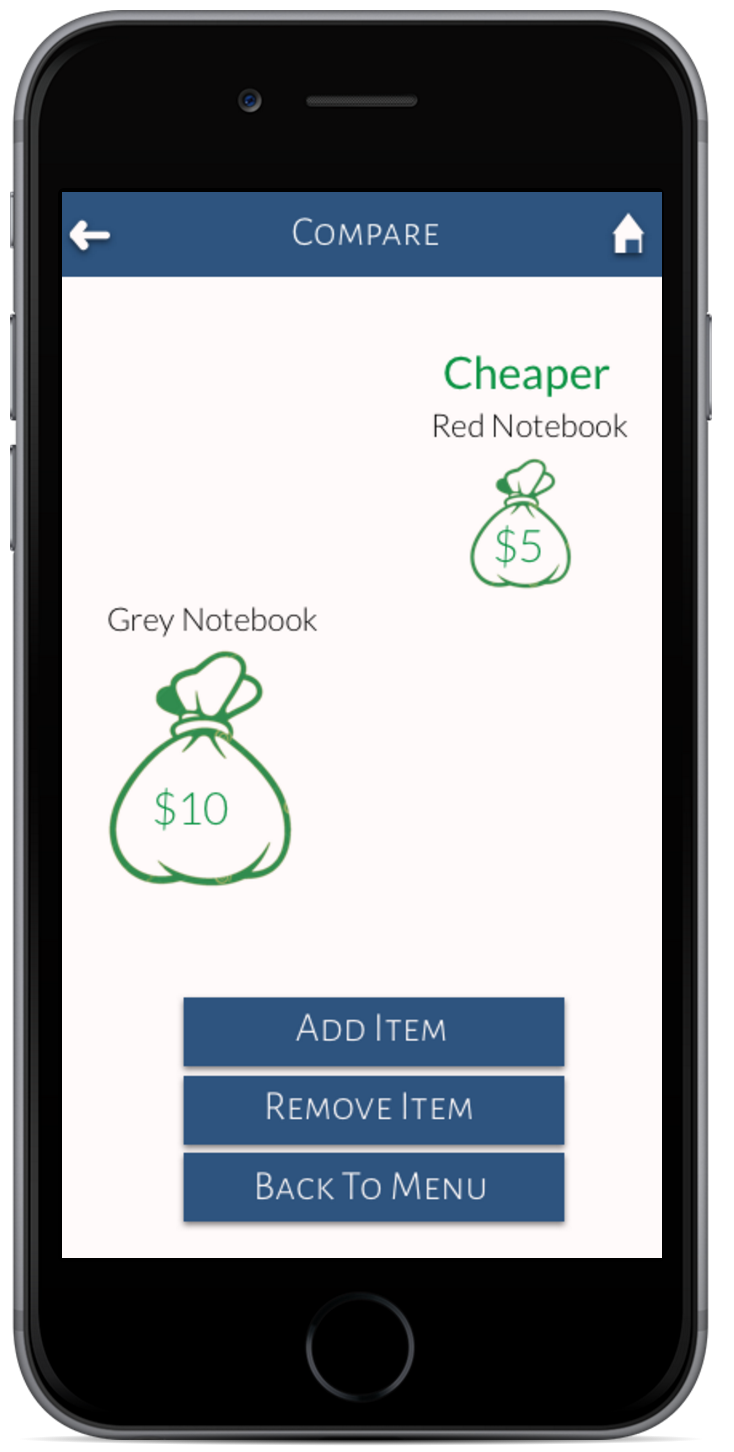 Getting rid of the “Remove” button
Getting rid of “Add Item” button and changing money bags to buttons to add items to cart
Explicit instructions stating you can only compare up to two items
[Speaker Notes: On the Price screening after scanning an item, we should provide an option to “Cancel”  and return back to the Scanner.]
Design Changes
User Control and Freedom
Redesign of calculator
Cancel item after scanning
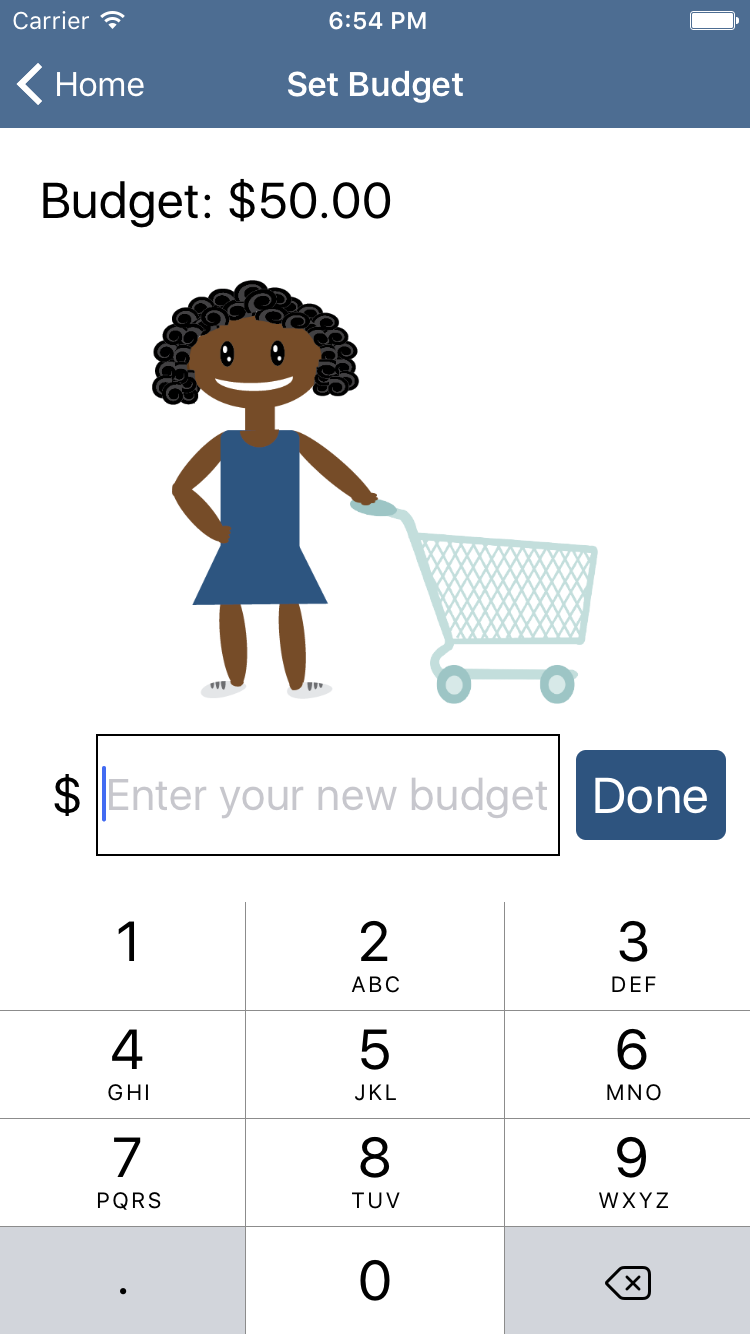 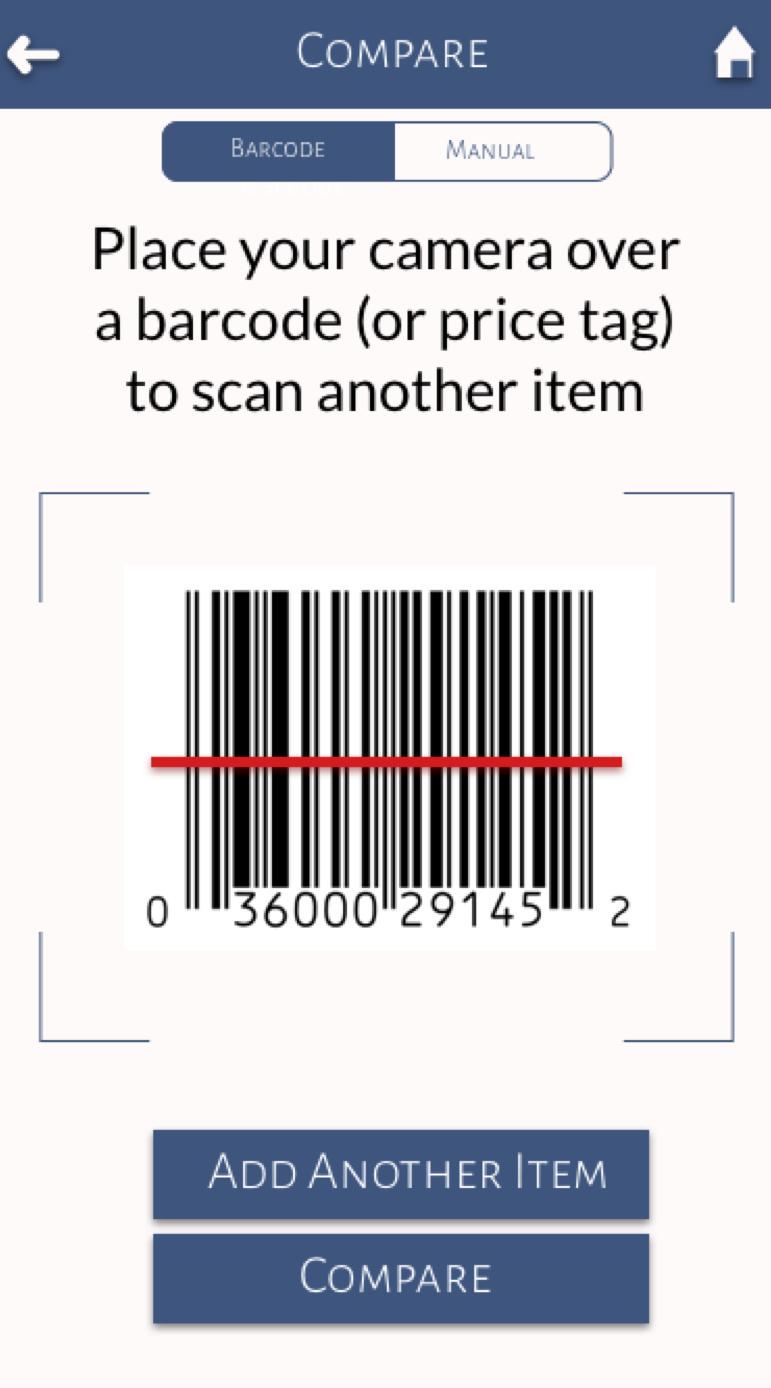 Design Changes
Overwhelming Payment Options
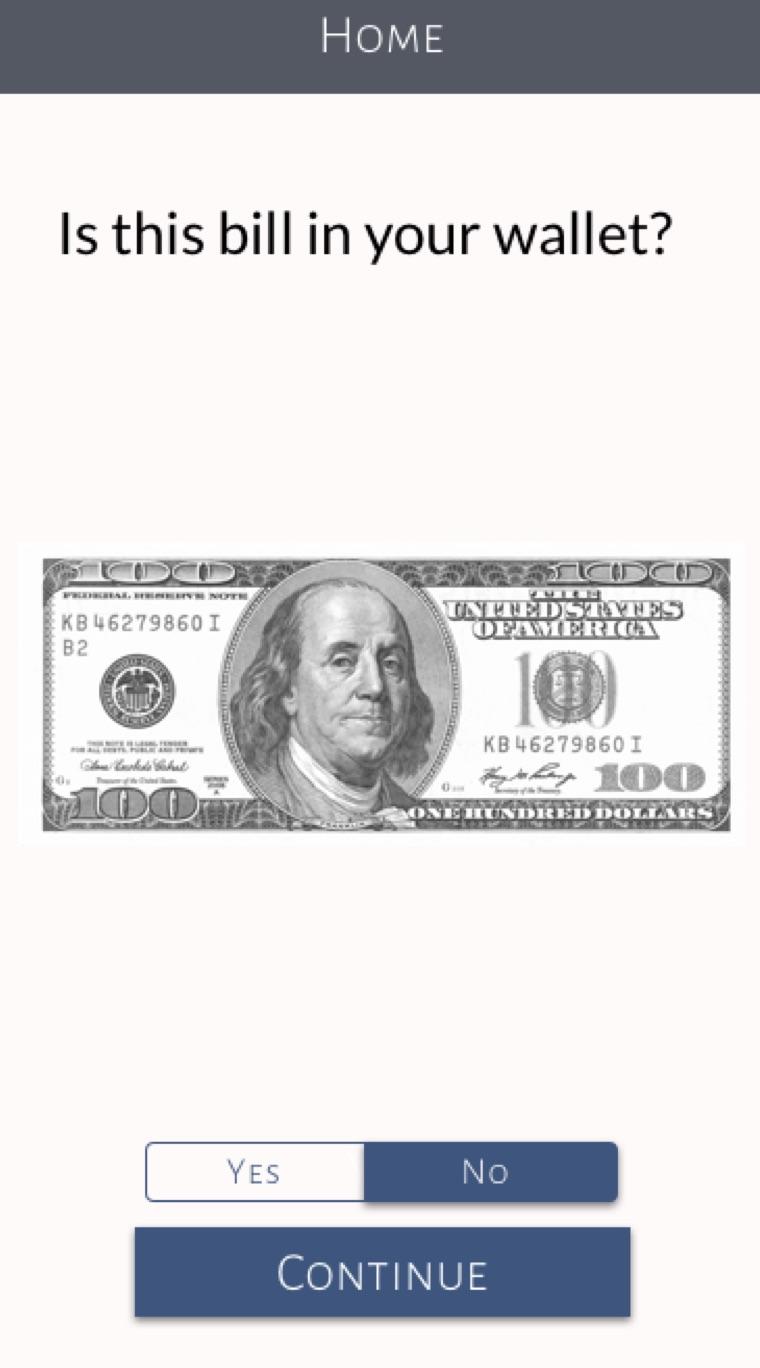 User inputs the types of bills and coins they have before shopping

Then we only need to show a couple of payment options at checkout
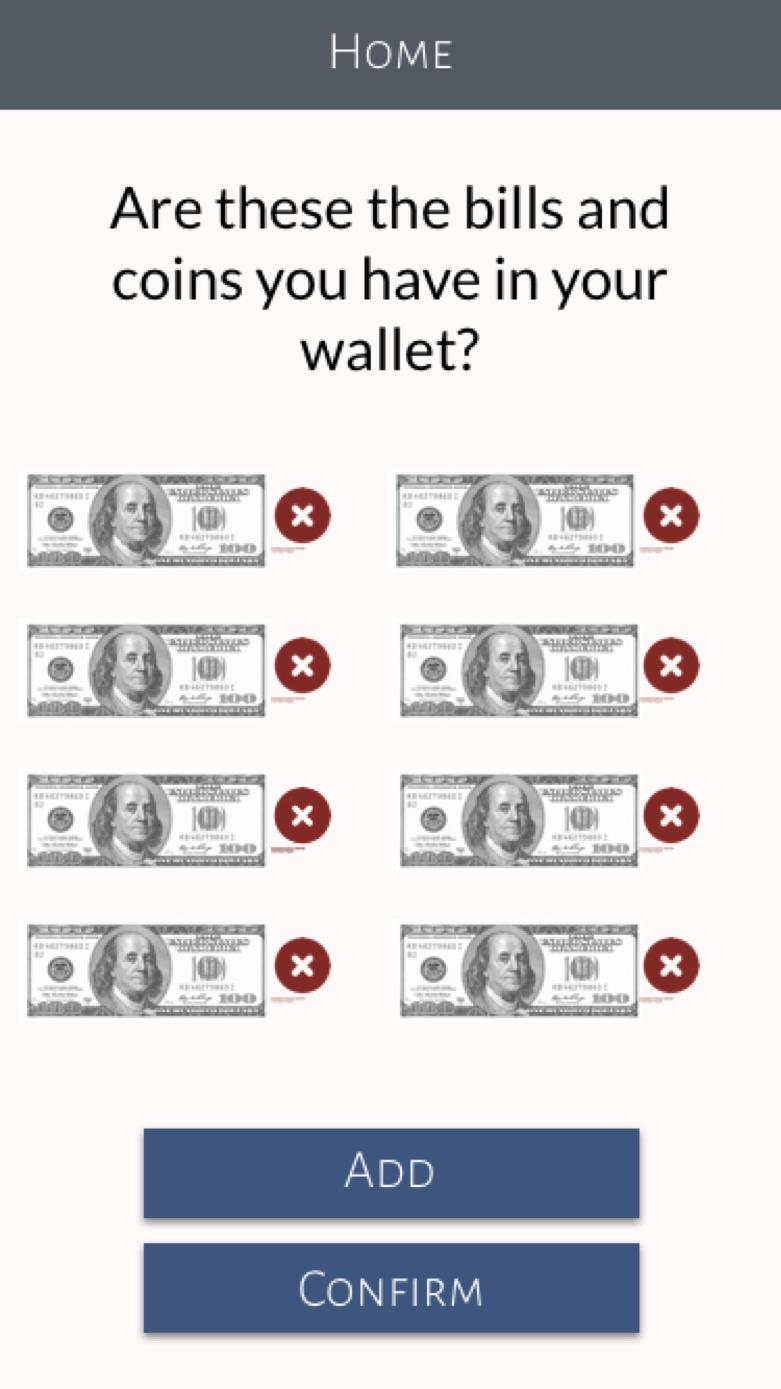 Implementation
iPhone Application

Tools Used
Objective C
Xcode
Parse framework

Issues
Xcode only available on Mac
Collaboration on Xcode isdifficult
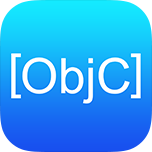 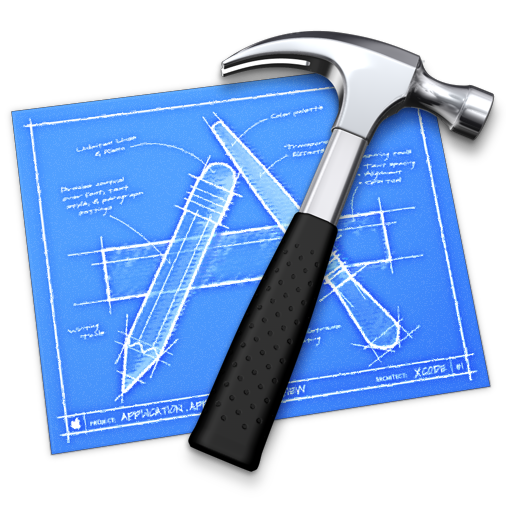 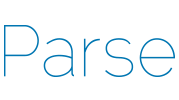 Implementation
Currently Implemented
Features

Launch screen
Home screen
“Set Budget” task
Price input keyboard
Zero budget and full budget images
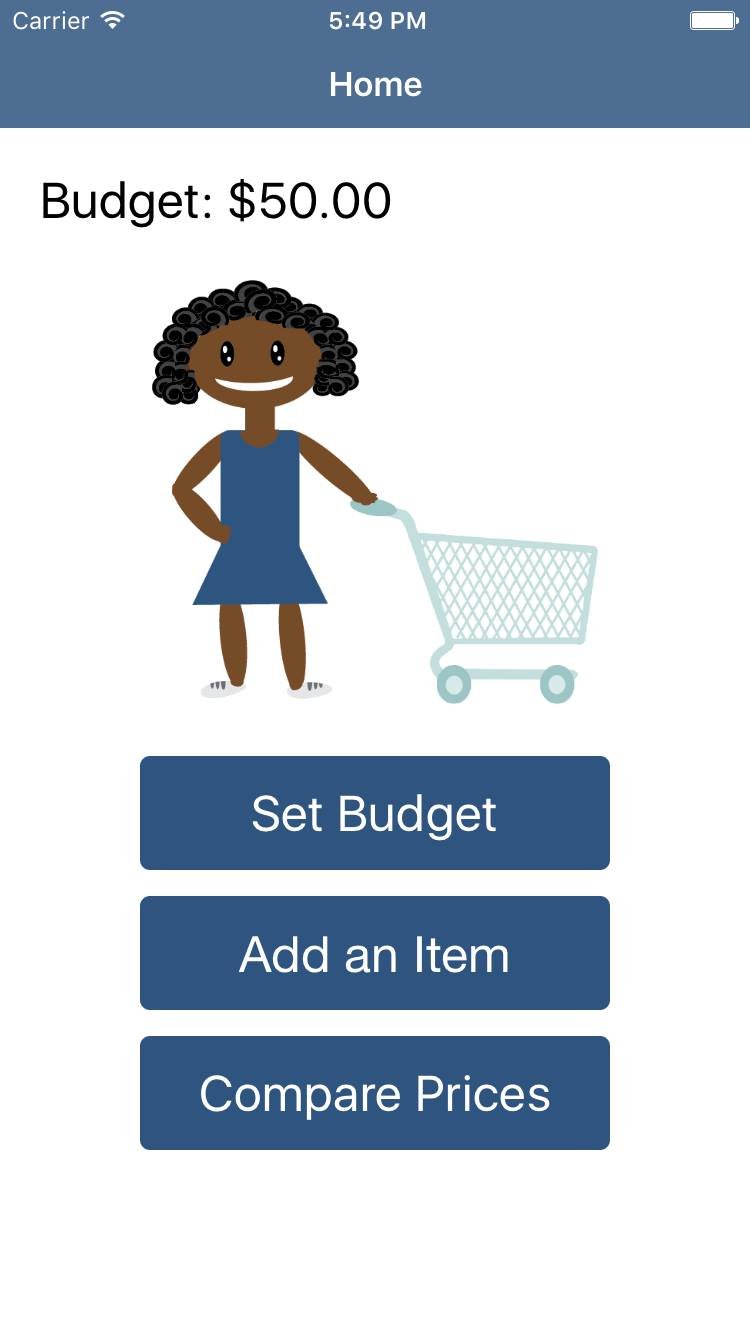 Implementation
Missing Features

“Compare Prices” task
“Add An Item” task
manual input
barcode scanning/ OCR
payment options screen
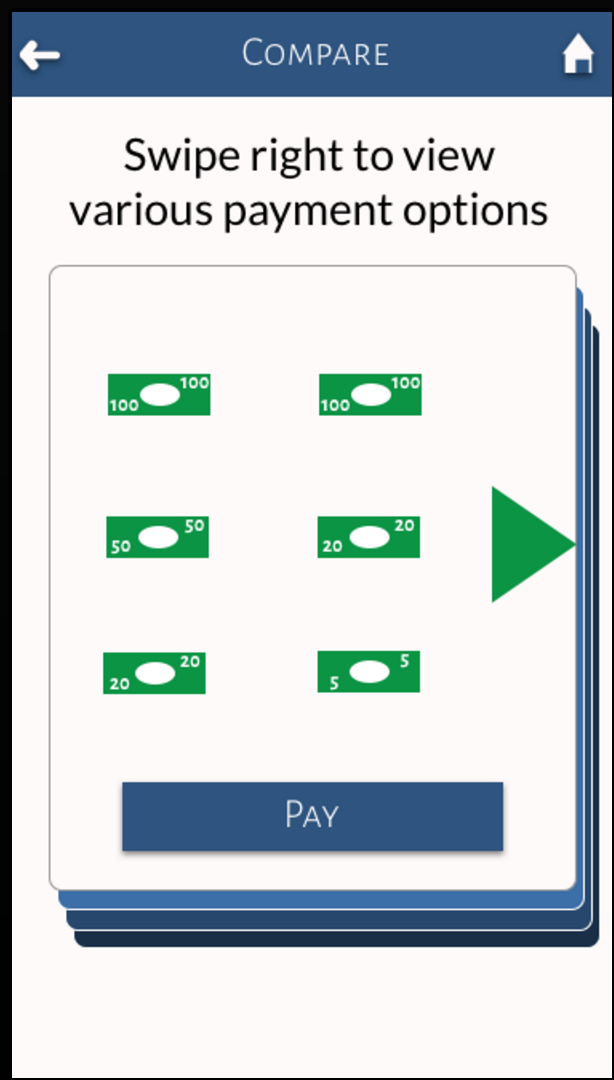 Implementation
Plan to Finish

Work during Thanksgiving break
Focus on core functionality first
Use Wizard of Oz and hard coding for difficult-to-implement features
Implementation
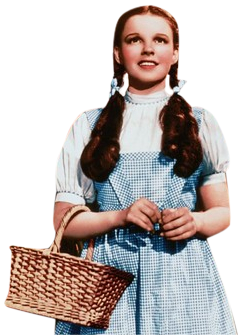 Wizard of Oz 
Barcode scanning & OCR
Selecting the bills to show in the payment options screen

Hard Code
Specific set of items and their prices
Live Demonstration